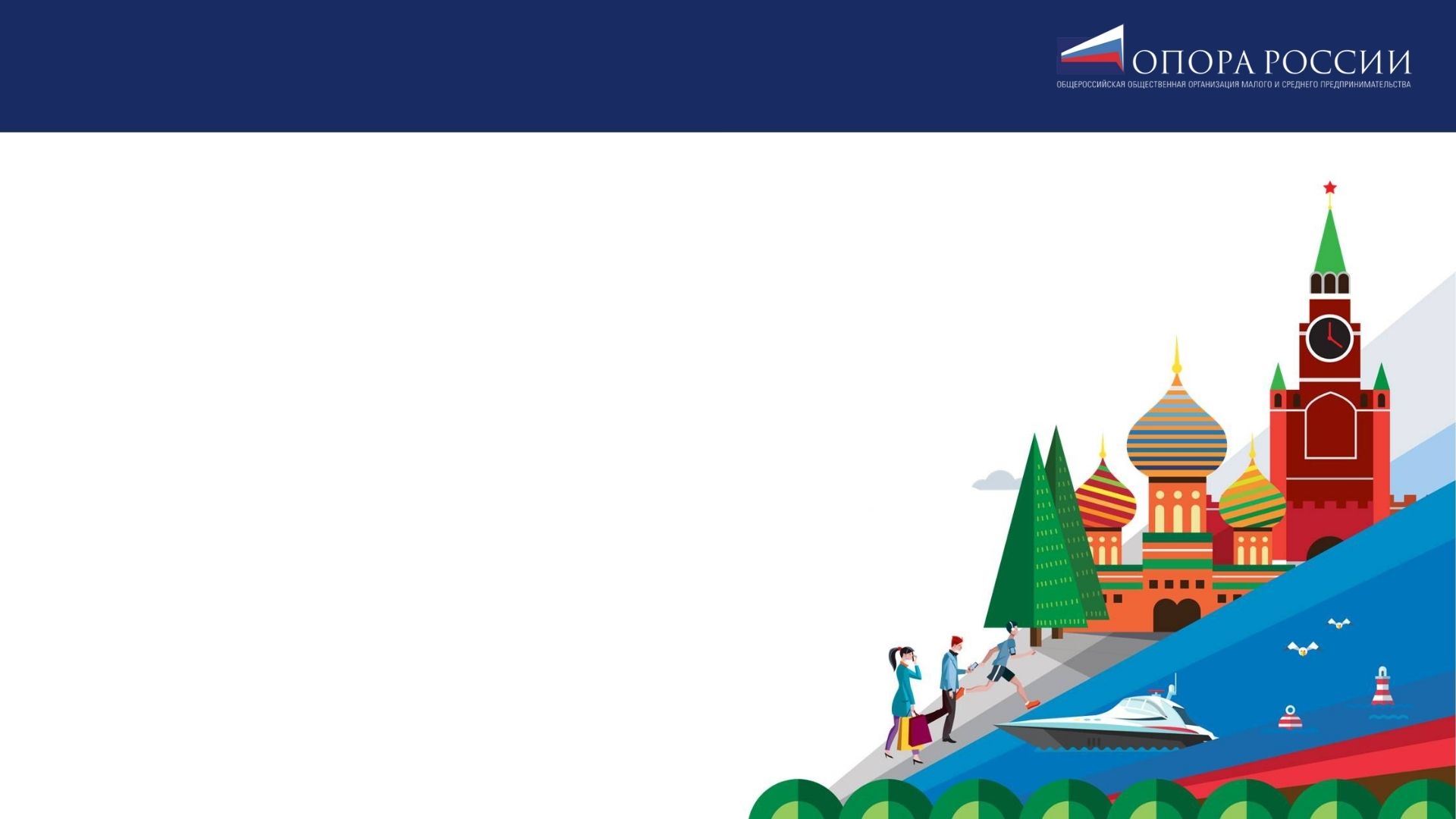 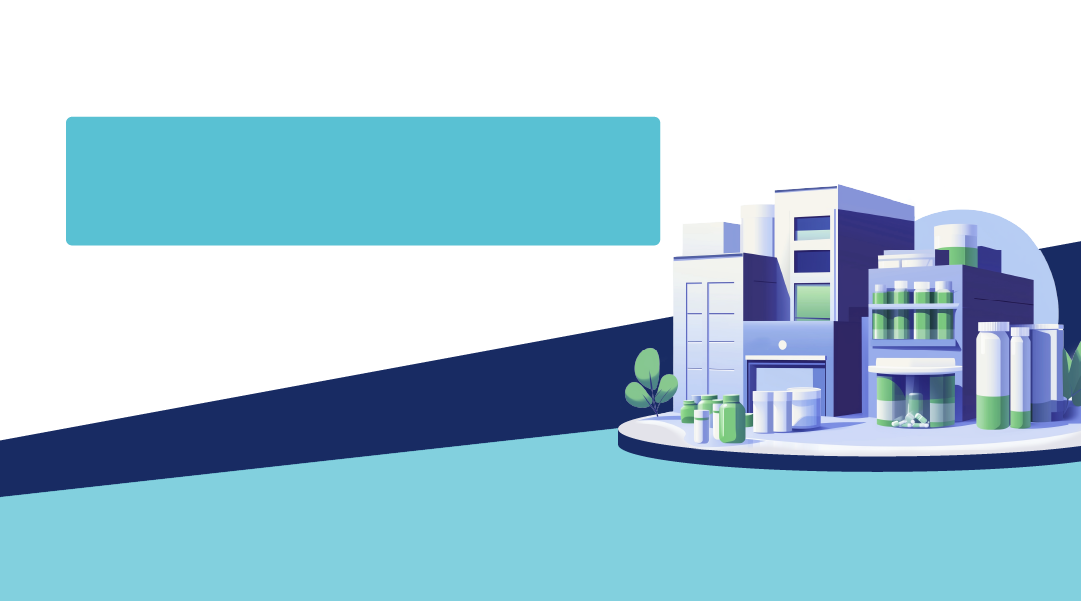 Комиссия по производству и обороту БАД и косметических средств
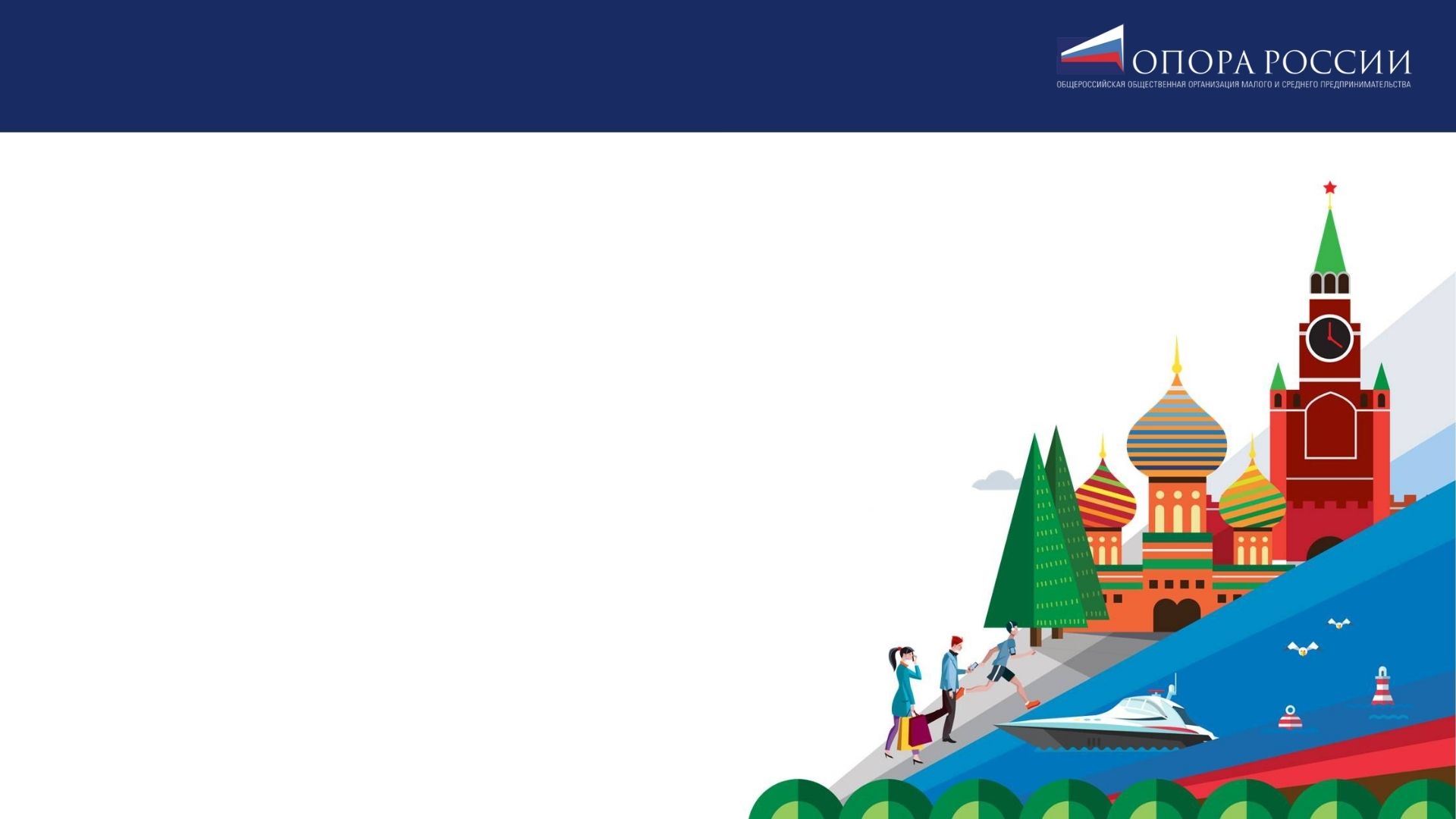 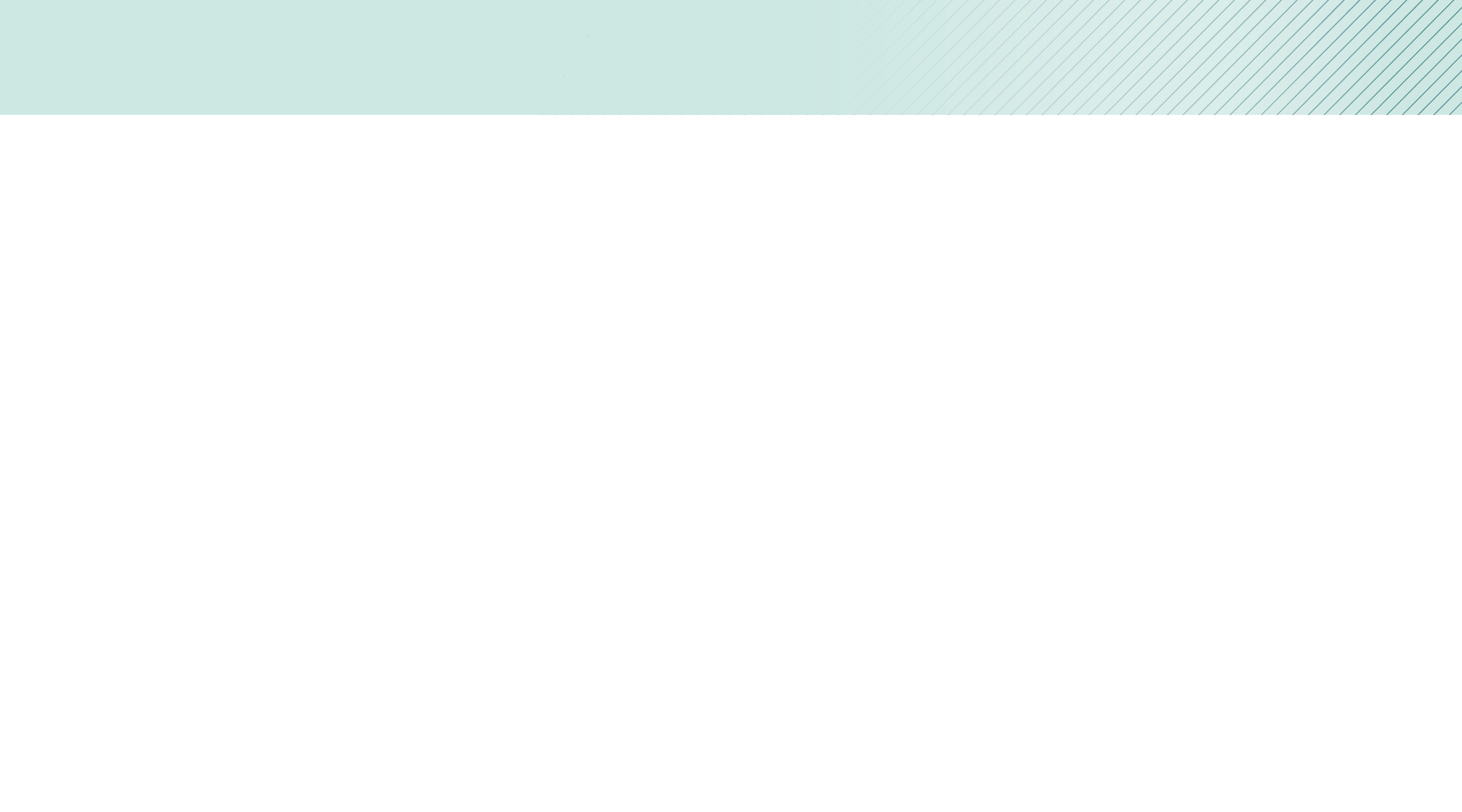 Основные проблемы отрасли
Недостаточный контроль со стороны надзорных органов за оборотом БАД в E-com;
Отсутствие целевого документа, регулирующего сферу БАД;
Отсутствие возможности вынесения назначения БАД на упаковку;
Давление крупного фармацевтического бизнеса в части обязательно наличия GMP сертификата для выпуска БАД;
Обязательная маркировка БАД и косметических средств;
Сложности с поставками сырья и комплектующих;
Рост цен на сырье и комплектующие;
Дополнительные сложности в сфере продвижения.
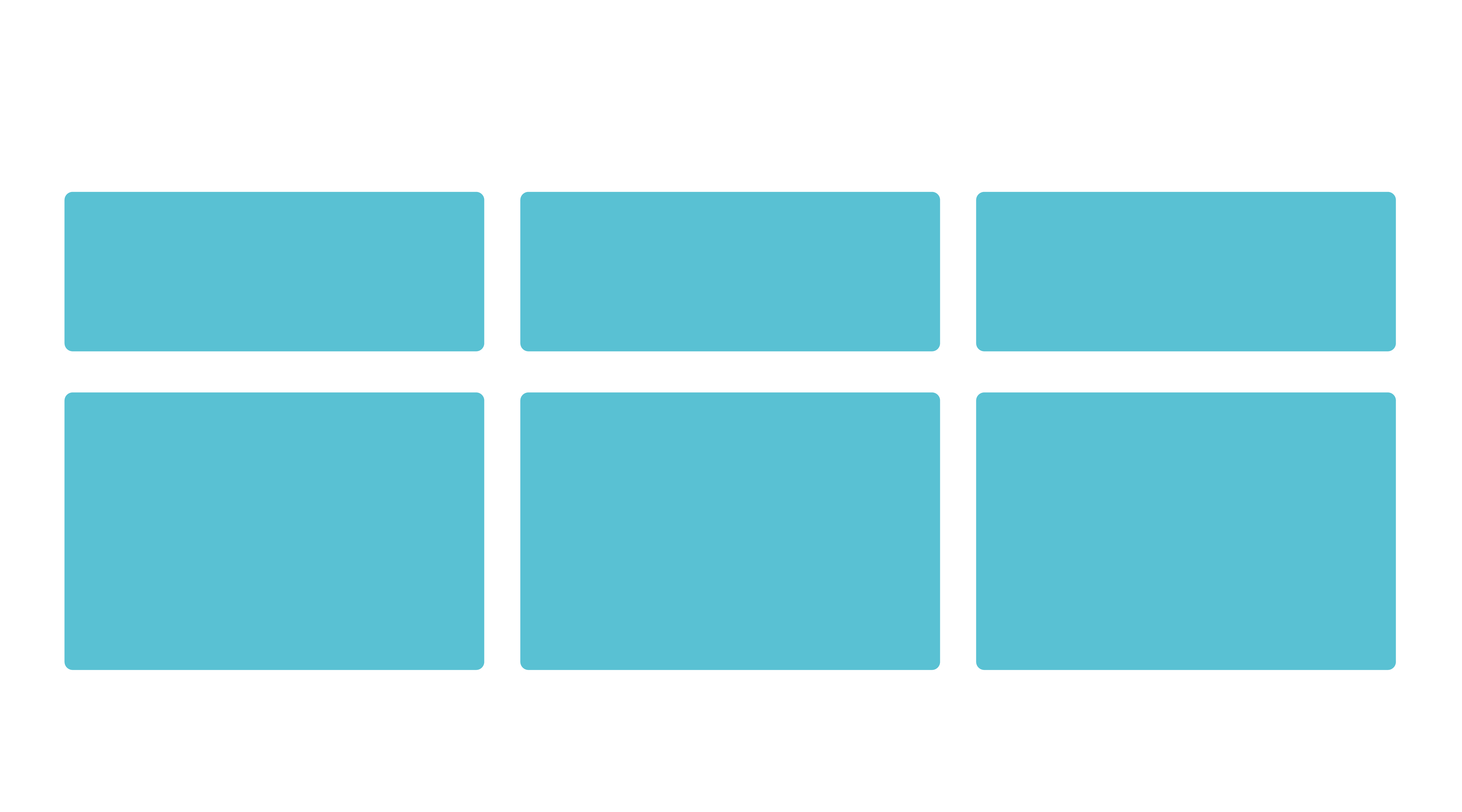 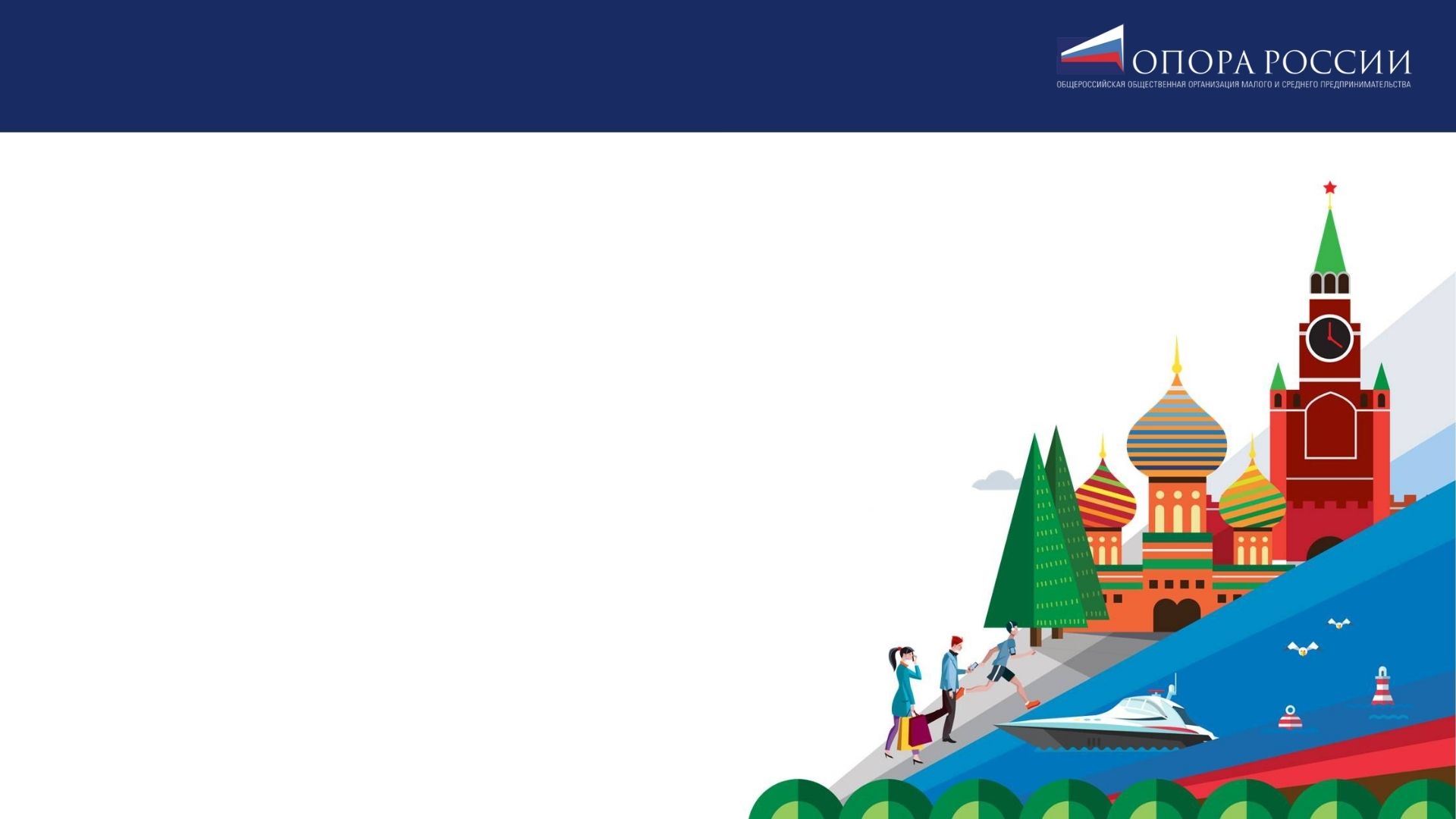 Цели и задачи Комиссии
Мониторинг	деятельности	субъектов
малого и среднего предпринимательства в современных условиях обращения БАД и косметических средств.
Повышение прозрачности оборота  БАД и косметических средств во всех  каналах продаж.
Создание реестра производителей БАД  и косметических средств России.
Взаимодействие с органами госу-  дарственной власти, ведущими биз-  нес-объединениями, общественными  организациями, научным и экспертным  сообществом по вопросам функциони-  рования и развития российской про-  мышленности в отраслях биологически  активных добавок и косметических  средств.
Защита прав добросовестных участни-  ков рынка - производителей и постав-  щиков БАД и косметических средств и укрепление их имиджа и деловой репутации.
Участие в формировании государствен-  ной политики и совершенствовании  нормативной базы, направленных на  развитие научного, промышленного и  предпринимательского потенциала в  профильных отраслях.
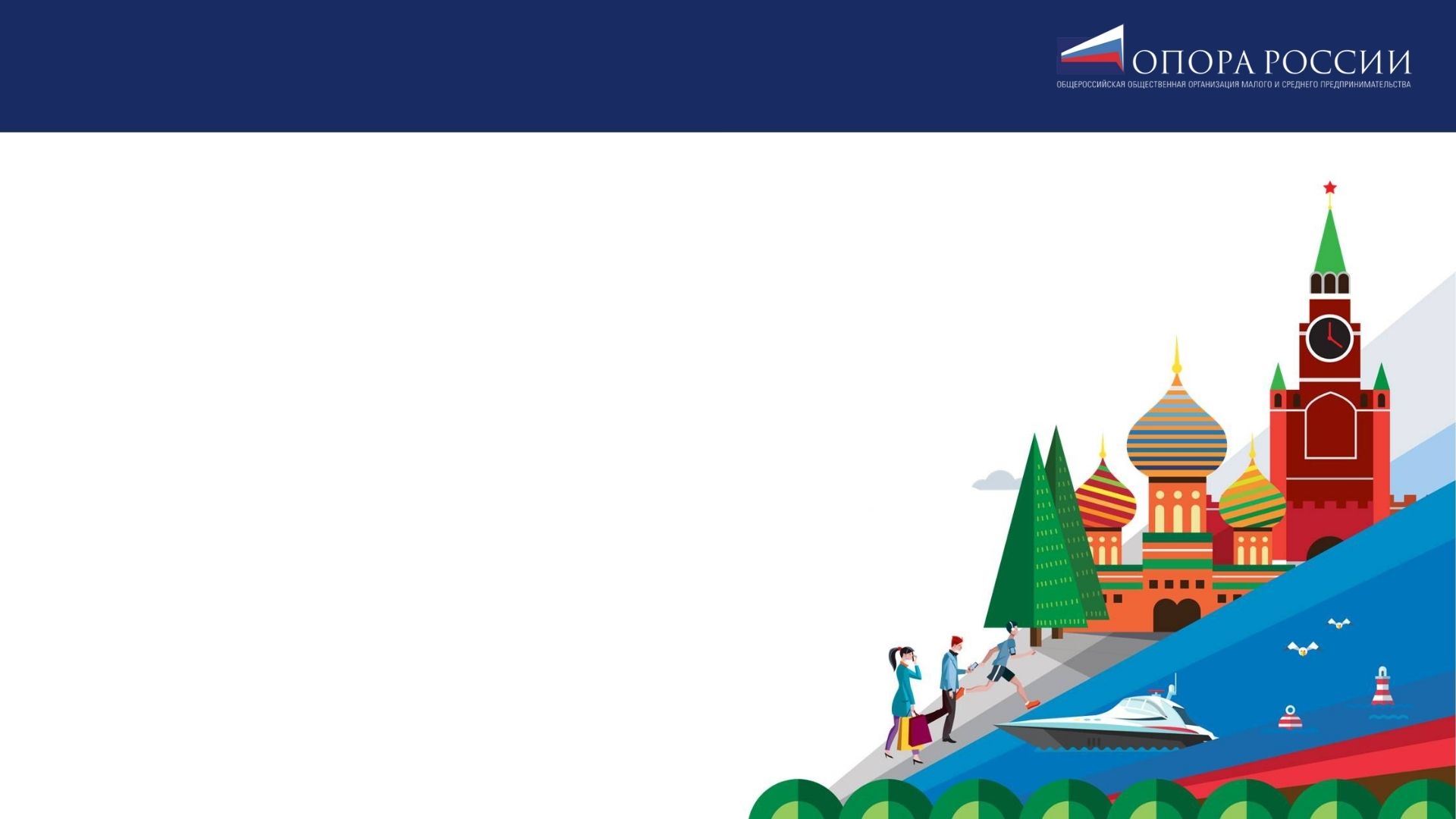 Председатель Комиссии
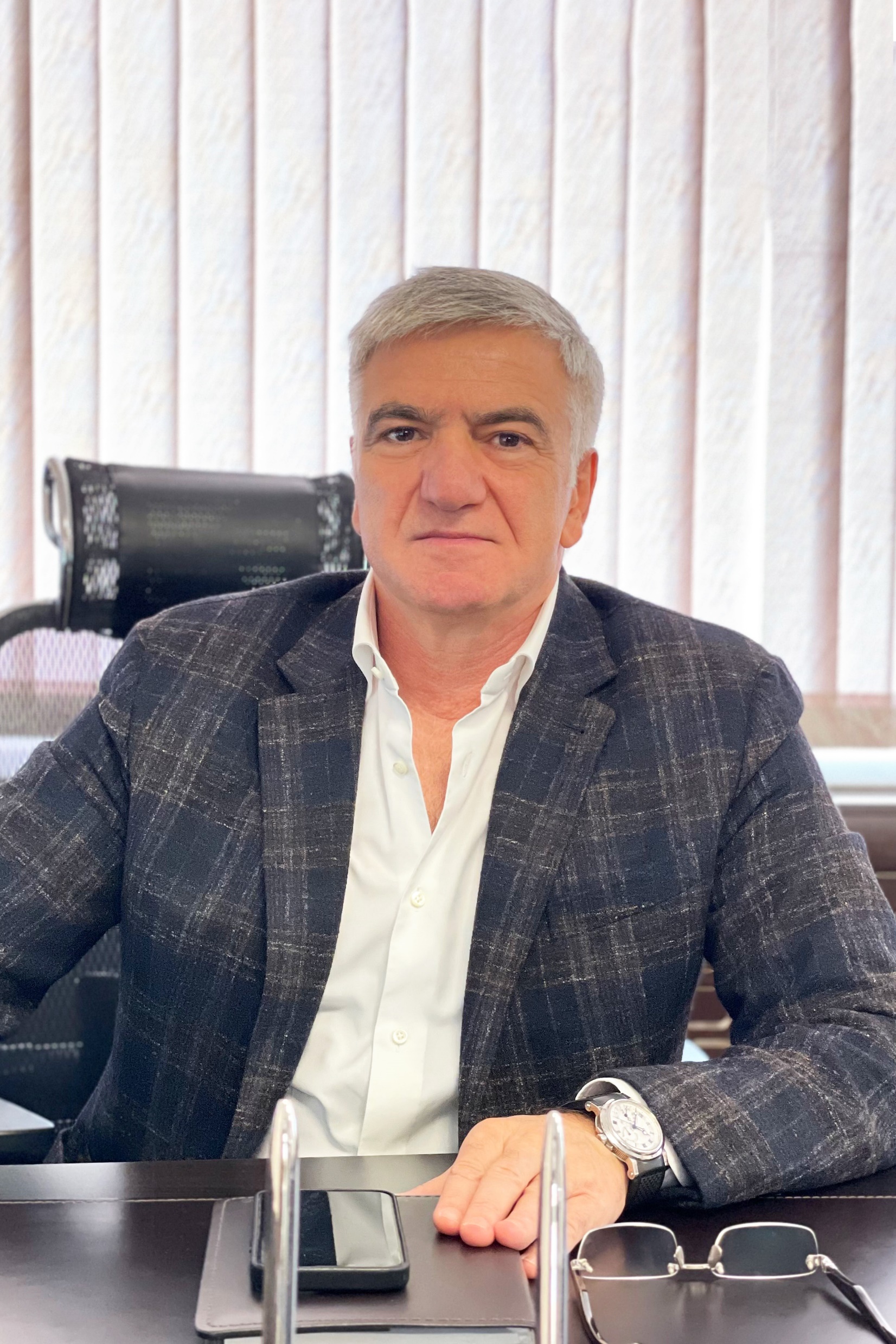 Аракелян Гайк Георгиевич

Родился 10 августа 1964г. Женат, трое детей и семь внуков.
Образование: высшее. 
Окончил Пятигорский Фармацевтический институт (1981г. - 1986г.), квалификация: провизор.
Трудовая деятельность:
1986 – 1988гг. – Заведующий аптекой пос. Цимлянский, Ставропольский край;
1988 – 1993гг. – Заведующий аптекой №29, Аптечное управление г. Тбилиси; 
1994г. – Заведующий аптекой №3 СКЖД – Фарм. Управление  г. Шахты, Ростовской области;
1998 – 2004гг. – Генеральный директор ЗАО «Натур Продукт» г. СПб.;
2004г. – по наст. время – учредитель,  директор по развитию ГК «МИРРОЛЛА».

Член рабочей группы Совета по интеллектуальным вопросам при Председателе Совета Федерации Федерального собрания Российской Федерации с 2014г.;
Член Ассоциации СРО «Союз производителей БАД к пище»;
Член «Опоры России».
40 лет  деятельности в фармацевтической отрасли 
26 лет в производстве Лекарственных средств, БАД и косметики
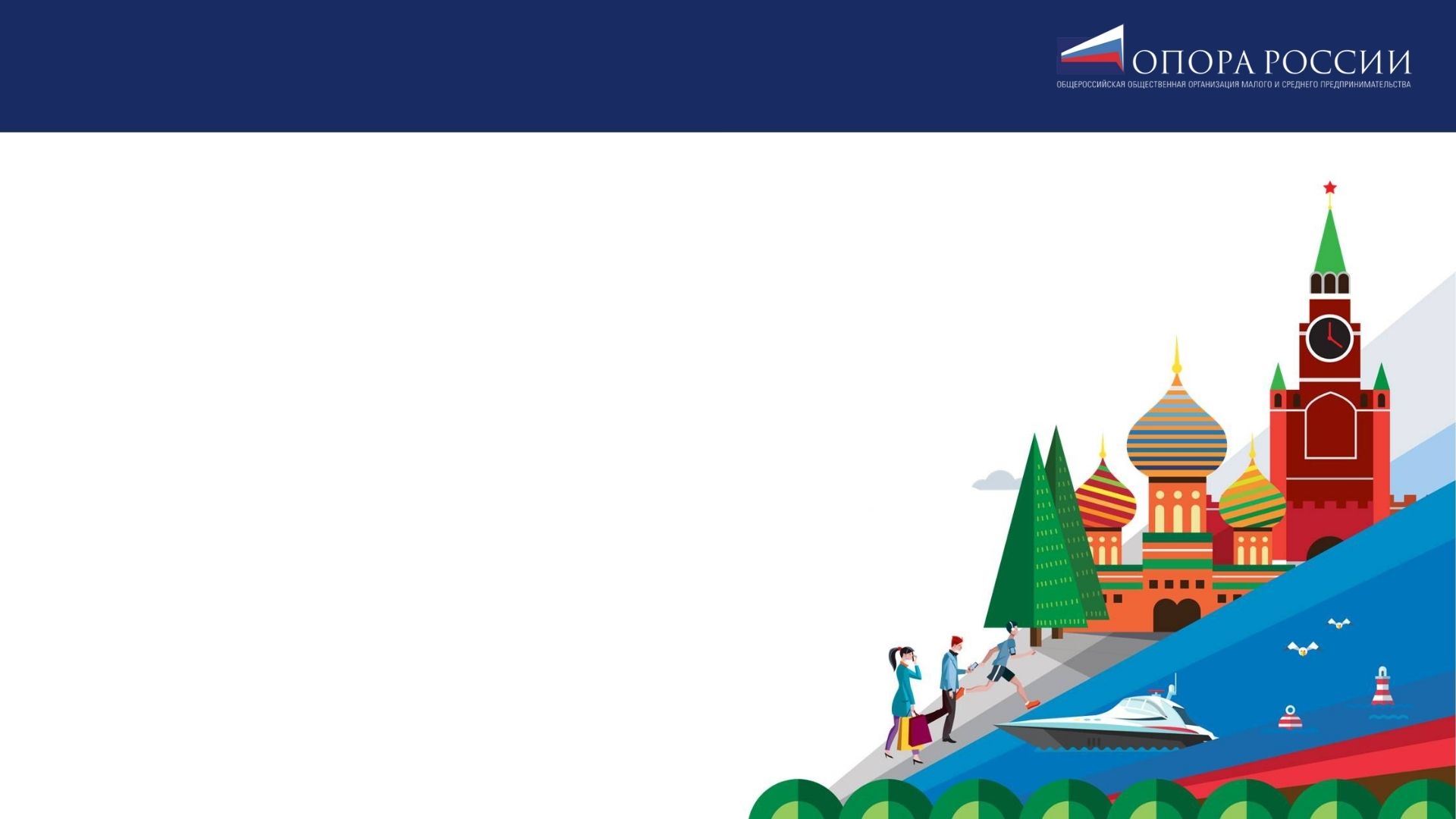